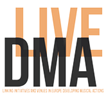 RAFFUT  2018
POLICIES AND PARTNERSHIPS
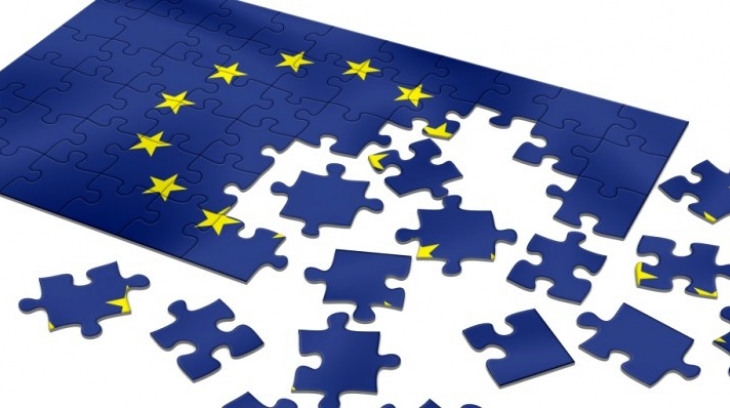 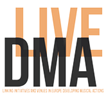 RAFFUT  2018
POLITIQUES EUROPENNES DE LA CULTURE ET DE LA MUSIQUE
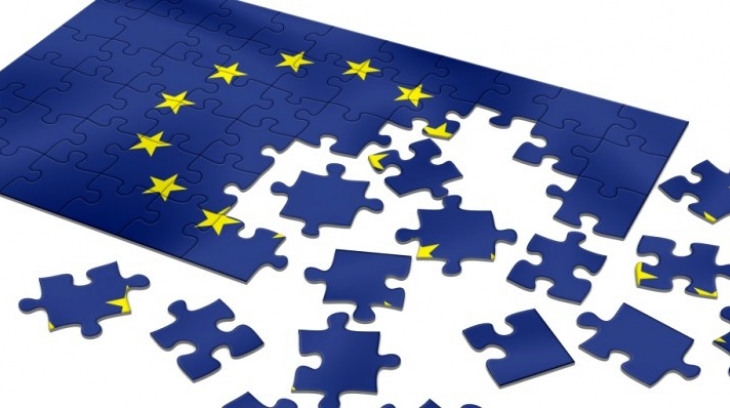 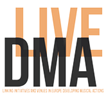 RAFFUT  2018
POLICIES AND PARTNERSHIPS
KEY DRIVERS
BUDGET AND PROGRAMMES
Multi Annual Financial Framework 2020
All programmes and policies
€1.279 trillion
Commission ’s proposal
European Parliament
Member’s States
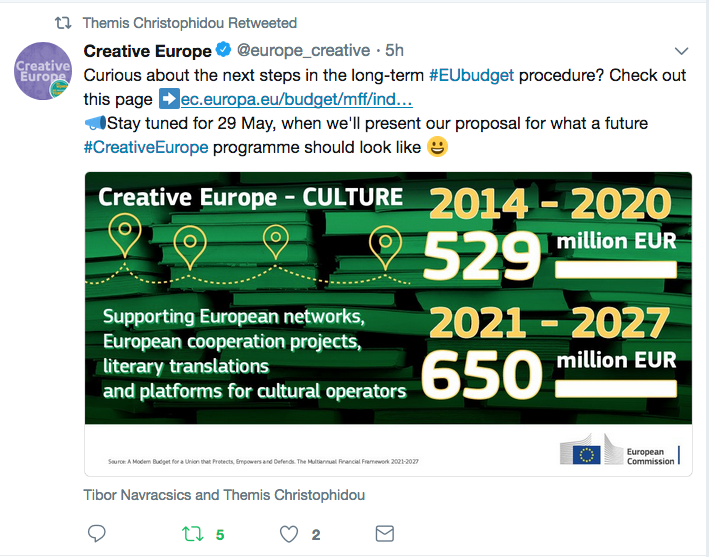 European Agenda for Culture

-> Social
-> Economic
-> External
-> Cultural Heritage
-> Digital4Culture
Music Moves Europe 2020
Preparatory actions
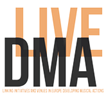 RAFFUT  2018
STATEMENTS
Alliance for the Arts and Culture
European Music Council
IMPALA and other EU creative organisations
EUROPEAN AGENDA 
FOR MUSIC
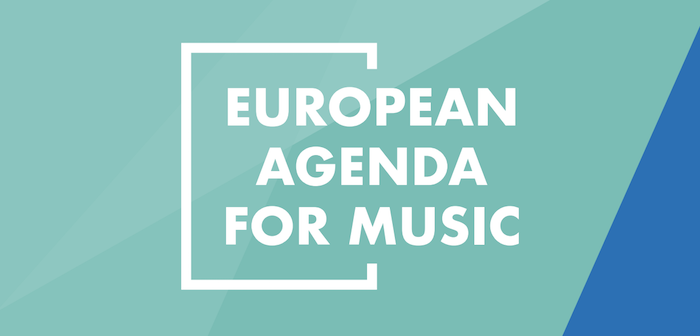 SUPPORT CAMPAIGNS
Culture Action Europe 1%
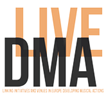 RAFFUT  2018
ADVISORY BOARD 2018/2019
New European Music Awards – Creative Europe Prize – 2018-2021
Partners: Eurosonic, Reeperbahn, Yourope (festivals association), IMPALA (independent labels association) , Liveurope (emerging music platform), EMEE (Music Export Offices), DME (digital streaming platforms)
Role: supervise jury – possibility to organise a « venues award » 
Motivations: formalize partnership with representative music organisations, get opportunity to discuss other European policies together
European Music Council – 2018-2019
Role: Define the European Music Council strategy
Motivations: Be the 1st « popular musics representative » within classical/institutionnal music organisation
European Music Observatory – Music Moves Europe tender 2018-2019
Partners: KEA, Pantheia (studies offices) IMPALA, other not-known yet
Role: supervise a feasibility study as ressource and sectorial expert
Motivations: great opportunity to defend our members’ challenges, Live DMA vision and The Survey
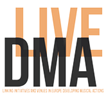 RAFFUT  2018
MUSIC MOVES EUROPE
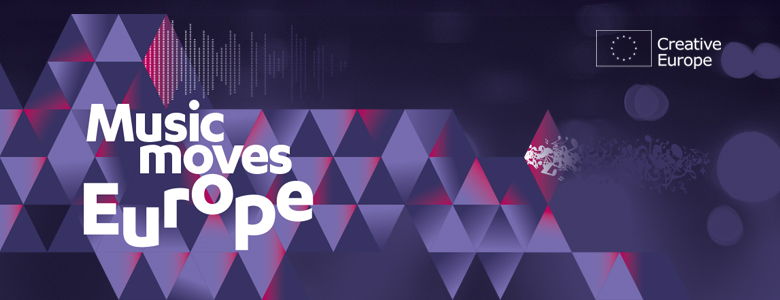 ONLINE AND OFFLINE DISTRIBUTION
TRAINING SCHEME FOR YOUNG MUSIC PROFESSIONALS
TENDER ON EUROPEAN MUSIC OBSERVATORY
TENDER ON MUSIC EXPORT
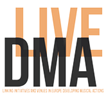 RAFFUT  2018
MUSIC MOVES EUROPE
What does it say?
ONLINE AND OFFLINE DISTRIBUTION: 


Deadline: 10/09/2018
30,000€/project
90% co-funded
1 applicant
Max 12 months
Start of activities 2 months after agreement max
End activities: december 2019 max

innovative and sustainable distribution models that support European music diversity.
TRAINING SCHEME FOR YOUNG MUSIC PROFESSIONALS

Deadline: 27/08/2018
55,000€/project
80% co-funded
1 applicant
Max 12 months
Start of activities 31 dec 2018 max
End activities: december 2019 max

how to improve the sector’s capacity and resilience and to contribute to its professionalization.
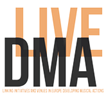 RAFFUT  2018
MUSIC MOVES EUROPE
What does it say?
ONLINE AND OFFLINE DISTRIBUTION: 


Overcome the obstacles identified:
(digital shift)
Language
Visibility 
Concentration
Market fragmentation

In the live music market, there is also concentration, with Ticketmaster/Live Nation Entertainment controlling a large share of the festival and event ticket sales market worldwide. There again, the challenge is to make sure that this concentration is not detrimental to European musical diversity.
TRAINING SCHEME FOR YOUNG MUSIC PROFESSIONALS

Adapt to changes : professionlize and up-to-date skills
Social, management and economic skills
Sub-sectors fragmentation
Cultural leadership

Showing innovation, excellence and differentiation from existing national or international provisions. 
	TRANSNATIONAL+TRANSECTORAL

Support European diversity and talent, the competitiveness of the sector as well as increased access of citizens to music in all its diversity.
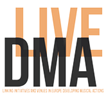 RAFFUT  2018
MUSIC MOVES EUROPE
TRAINING SCHEME FOR YOUNG MUSIC PROFESSIONALS

1. Address the need for a regular up-date of individual and organisational professional expertise in order to increase the capacity of the music professionals to adapt to changes in the music market, also in terms of its relevance to international careers; 
2. Promote transnational exchange or cross-fertilisation between different sub-sectors, especially where potential for mutual learning or exchange of practice is identified (building cooperation and spreading best practice); 
3. Include transnational approaches where the training scheme supports young professionals engaged with or seeking to develop cross-border music initiatives, particularly where the relevant knowledge and expertise cannot be found at national, regional or local level.
Specific objectives
ONLINE AND OFFLINE DISTRIBUTION: 

1. At consumer level, increase availability of European repertoire beyond mainstream hits. 
2. Improve editorial and algorithmic curation to increase the discoverability of European music on digital platforms. 
3. Promote visibility of diverse genres of European music on streaming, physical sales, radio, television, or live performances and festivals. 
4. Enhance the presence of local language music on international platforms.
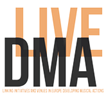 RAFFUT  2018
MUSIC MOVES EUROPE
TRAINING SCHEME FOR YOUNG MUSIC PROFESSIONALS
Activities: 
1. Transnational and/or cross-sectoral training schemes using in-person teaching as well as e-learning methods; 
2. Mentoring and peer learning schemes; 
3. Fellowship and residency schemes; 
4. Trainee schemes with paid placements.
AT LEAST 5 PEOPLE IN THE ACTIVITIES 

BENEFICIAIRIES 
Established training/education providers or training/education/music sector partnerships demonstrating relevant music sector or specialised expertise in other sectors may apply to the call. Music organisations working with sectoral peers may be accepted for placement or exchange proposals. 

- Operational capacity: activity reports
ONLINE AND OFFLINE DISTRIBUTION: 

Activities: 
The activities may address online or offline distribution channels, including but not limited to broadcasting and live performances, or the combination thereof.

Operational capacity:  Previous experience of at least three distribution activities relevant to the proposal, addressing music diversity (e.g. events organisation, curation, use of technological innovation for online distribution) over the last two years.
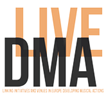 RAFFUT  2018
MUSIC MOVES EUROPE
Applicants Eligibility
UK under conditions
 Iceland, Norway, Albania, Bosnia H, Macedonia, Montenegro, Serbia, Georgia, Moldova, Ukraine, Israel, Tunisia are eligible. 
Financial capacity : declaration of honnour

Activities not  eligible:
Studies 
In the case of “trainings” : Activities aiming at cultural creation or musical training
COSTS
Staff costs : prepare monthly rates
Travel costs
Depreciation (rate of actual use)
Renting costs eligible if they don’t exceed depreciation costs
Indirect costs: 7% max
Subcontracting does not cover core tasks of the action

Applications must be submitted on paper. They must be submitted in 4 copies (one original clearly identified as such, plus 3 copies) and signed by the person authorized.
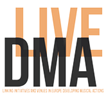 RAFFUT  2018
MUSIC MOVES EUROPE
Evaluation
ONLINE AND OFFLINE DISTRIBUTION: 


Relevance (40%)
Transnational impact
New audiences
Objectives

Quality (40%)
Sustainibility
Promotion and visibility
Transferability
Cost efficiency

Management (20%)
TRAINING SCHEME FOR YOUNG MUSIC PROFESSIONALS

Relevance (40%)
Added value
Innovation


Quality (40%)
Sustainibility
Promotion and visibility
Transferability
Cost efficiency

Management (20%)